OFFICE AUTOMATION SYSTEMS
1
Contents:
Introduction.
Determining which technology may benefit an office?
Tools used in Office Automation.
Application Area of Office Automation.
Advantages of Office Automation Systems.
Disadvantages of Office Automation Systems.
2
Introduction
3
What is the Need?
Automated Processing
Manual Processing
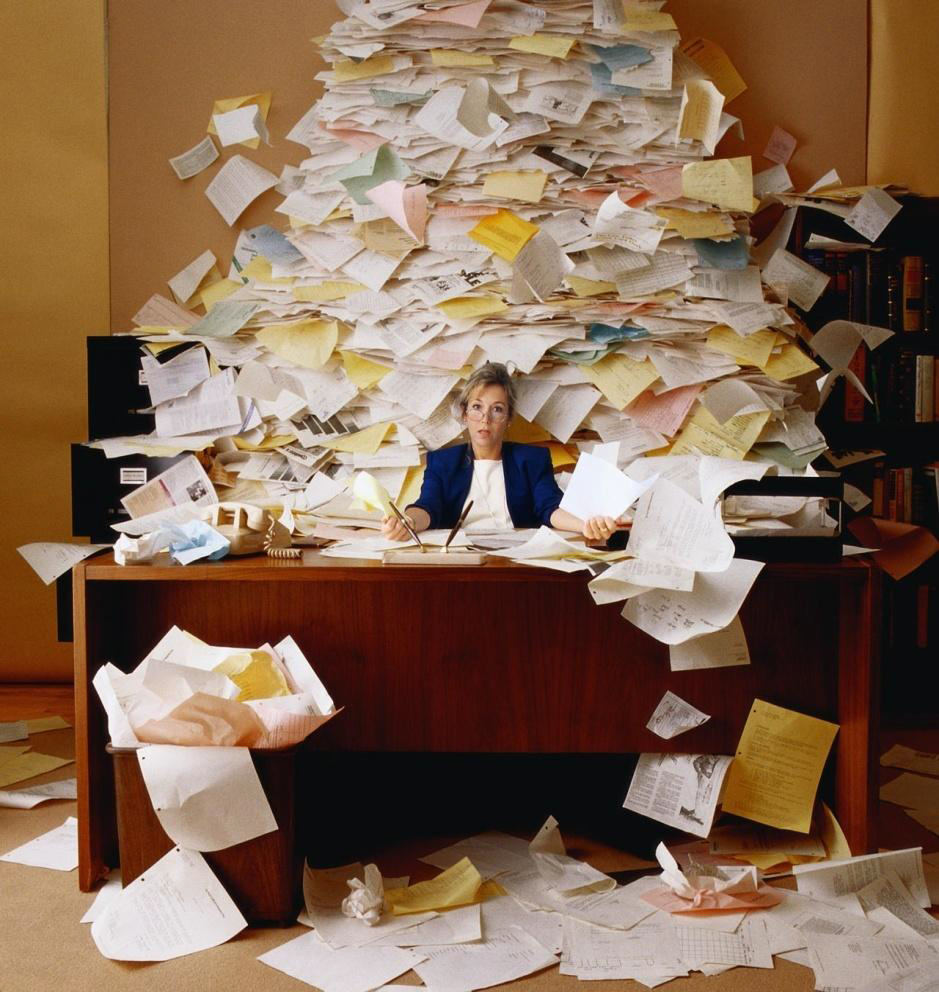 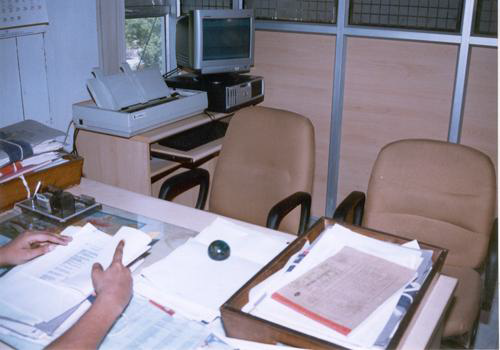 4
Problems
Whopping paper generation.
Time consuming for search of records.
Extra labor deployment.
Insecure data.
Monotonous update process.
5
DEFINITION
All tools and methods that are applied to office activities which make it possible to process written, visual, and sound data in a computer-aided manner.

Varied computer software used to digitally create, collect, store, manipulate, and relay office information needed for accomplishing basic tasks and goals.
6
OBJECTIVES
Paperless work environment
Simplify operations and minimize computational errors
Optimal utilization of resources
Better information sharing and transparency
Enhanced security and recovery of data
7
Stages of Growth
Initiation

Expansion

Formalization

Maturity
8
Initiation
Perceive technological opportunities for cost reduction or increased productivity.
Begin to use mechanized office equipment.
Limited to text processing and photo composition.
Expansion
Emphasis on development of tools such as file storage, calendar, telephone, etc.
Introduction of large amounts of distributed hardware.
Period of experimentation as tools are proposed, developed, refined and some discarded.
9
Formalization
Focus on what is being one and tools used in office
Integration of application and facilities
Shift from mechanizing devices to automating process.
Replacing people with machines
Feeding of organization’s knowledge about the office processes into system to accomplish particular job.
10
Maturity
Period of stabilization as organization adapts to change
Continued integration of functions and facilities.
11
Basic Activities
1. Data Storage

2. Data Exchange

3. Data Management
12
1. Data Storage
Includes office records and forms.
Word Processing
replaced typewriters.
most basic and common OAS activity.
input using keyboard and manipulation of text.
sophisticated commands to format, edit and print text documents.
templates automatically sets up font size, paragraph style, header and footer so that user does not have to reset it again and again.
13
Spreadsheets
easy manipulation and output of numbers.
complex formula automatically recalculated based on the new numbers. 
Image Applications
capture and editing of pictures.
Desktop Publishing
software like CorelDraw, PageMaker, Photoshop, etc. is current trend.
Creation of newsletters, brochures and other documents that combine text, photographs and drawings.
14
2. Data Exchange
Electronic transfer
application area that highlights the exchange of information between more than one user.
e-mail, voice mail, and facsimile are examples of electronic transfer applications. 
systems allow geographically dispersed user to exchange information in real time. 
systems that allow instantaneous or "real time" transfer of information (i.e. online conversations) are considered electronic sharing systems.
15
3. Data Management
Track both short-term and long-term data in the world of financial plans, workforce allocation plans, marketing, inventory, and other aspects of business.

Task management or scheduling systems monitor and control various projects and activities within the office.
16
How to determine which technology may benefit an office?
17
Analyzing an Office
There are two main perspectives that can be used:
Analytical perspective

Interpretive perspective
18
1. Analytical Perspective
This perspective views the company as a structure which can be analyzed by breaking down activities into functions. 
There are three views which use the analytical office perspective: 
Office Activities 
Office Semantics 
Office Functions
19
Office Activities View
This view focuses on what activities are performed, how much time is spent on each activity and what procedures are followed to carry out a task.

Technology can be applied more easily to observable tasks, but this view does not attempt to understand why the tasks are performed.
20
Office Semantics View
This view concentrates on why the tasks are performed and is there any redundancy among them so to have proper utilization of resources.
21
Office Functions View
In this view, various functions and procedures carried out in an organization is analyzed such as managing information, resources and people.
22
2. Interpretive perspective
It states that intergroup conflict is the norm and the organization is viewed as a culture. 
There are four views which use the interpretive perspective: 
Work Role 
Decision Taking 
Transactional 
Language
23
Work role view
This view studies the office by analyzing a persons duties relating to the performance of a function or task. 
It defines three types of roles :-
Interpersonal-people act in specific ways that support authority hierarchies 
Information -people both transmit and gather information 
Decision -people act as resource allocators, negotiators and problem solvers
24
Decision Taking View
The Decision Taking View focuses on:
what types of decisions are made ,
why decisions are made. 
Emphasis is also placed on information processing, awareness and judgments a person uses when making decisions .
25
Transaction and language view
The Transaction View considers offices to be stable networks of information exchanges that define goals .

In language view ,language is considered main force for human interaction and it can be improved by increasing the quality of communication, perhaps by using electronic conferencing and email.
26
OAS Requirements
User Interface
GUI with an online facility. 
fields on the screen have intuitive labels and list of valid values, example icons, buttons, etc.
Hardware Interface
computers: desktop as well as a Server. 
Printers: printing the various documents & reports.
Digitizer: data analysis generate graph.
27
Scanner: image processing.
Webcam: video conferencing, net meeting.
Microphone: voice recognition.
Network Interface
Local Area Network (LAN) at each of the locations to access data from the server
Printers: printing the various documents & reports.
28
Tools used in Office Automation
29
A variety of office automation system Tools are now applied to business and communication functions.

like:
30
1. ERP (Enterprise resource planning) software
Estimate costs
Track materials
Revise orders
Monitor payments
31
2. Smart client technology
user data is safe, independent, but also can be shared with anyone.
3. Unique digital signature technology
By which the approval simple, flexible, and safe.
32
4. Use unattended technology
By which a system will automatically put user data into queue, when they online, automatically sent. 
For example , send data, if they do not on-line.
33
5. Microsoft Office Software
Generate Microsoft Word documents or business forms from data stored in other applications such as Microsoft Access .
Generate presentations from external data.
Automatically send emails to customers or groups in Microsoft Outlook.
34
Create custom data entry mechanisms for Microsoft Office Documents.
Create custom procedures for CAD programs.
Maintain and organize data stored in Microsoft Excel or Microsoft Access.
Create stand-alone executables to automate your office environment.
35
6. Internet and LAN
The backbone of office automation is a LAN
By which the user can:
transmit data.
mail and even voice across the network.
Fax ,telex, microfilm and records management, telephone and telephone switchboard operations.
36
Application Area
37
1. Accounting
keep track of our income 
keep track of our expenses
Overall performance of the business
38
2. Communication
Electronic mailing
Electronic Filing
Voice communication
39
3. Appointments
Schedule appointments and tasks with an ease.
Keep notes and contact information on prospects, and clients that you can access in seconds.
40
4. Credits Cards
To take credit card payments.
Avoid having to wait for cheques to clear.
41
Advantages of Office automation systems
42
Increases efficiency
Less time consuming
Less paper needed
Faster decision making
Speed up in communication
Accomplishes more in less time
Greater precision
Operation of highly repetitive task
Ease of use
Better security
43
Money saving
Less storage space is required for data, and copies can be easily transferred off-site for safe keeping in case of fire or other emergency
Energy saving
Space saving
Increases safety
Time saving
Multiple people can be updated simultaneously in the event of schedule changes
44
Office workers can process information faster, saving not only time but also supplies, space , and effort
Reduce redundancy, Because the data are all in one place, the volume and related costs are reduced
Data integrity, because the data are all in one place, updates are kept current.
45
Shared data, the same data can be accessed, as applicable. The user can request a subset of the database and the database system will provide those data

Data independence, a database system is an independent structure of data storage
46
Fast response to user requests, A database system responds quickly because it allows users to cross organization files ; the files are not separated by application.

Centralized security, With all the data in one place , it is easier to control access . This applies particularly to sensitive or confidential material
47
Disadvantages of Office automation systems
48
Make employee lazy
Eye strains
Back pain 
Older staff members may have a harder time adjusting to new technology and be unable to use it efficiently
Complexity. Setting up and maintaining a data base require extensive planning. The data base must be organized so that users can use it quickly and success fully .
49
Once in service ,it requires maintenance, updating, and monitoring
Expense, The more complex the system , the more costly the hardware , personnel planning , developing and monitoring.
Vulnerability, Central data cores concentrate information. if hardware or software problems destroy data, a firm needs clear recovery procedures and adequate personnel support.
50
Thanks
51